Произведение разности и суммы двух выражений
Разминка:
Выполните возведение в квадрат:
          =9а2

                      = 0,04m2
(3a)2
(0,2m)2
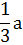 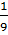 (    )2
=
a2
2
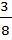 (
)
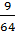 y3
=
y6
Представить в виде квадрата:
9b2
= ( 3b)2
0,81m2n2
=(0,9mn)2
16m2
= (4m)2
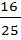 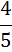 x4y6
=(   x2 y3)2
. Выполните умножение многочлена на многочлен :
(3x-y)(x+y) 

(m –n)(m+ n)

 (x-1)(x+1)

(9-y)(9+y)
(a –b)(a+b) =a2-b2
Произведение разности и суммы двух выражений равно разности квадратов этих выражений
5)100m2- 49;

 8) 9x2- 25y2;

 9) 169c2- 100d2 ; 

10)121n2-64m2
=x2-y2
(х-у)(х+у)

(2х-1)+(2х-1)

(а+в)(а+в)

(х2 + у2)(х2- у2) 

(2-а):(2+а)

(3у-1)(3у+1)
=x4-y4
=9y2-1
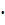 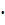 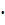 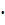 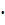 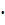 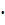 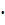 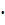 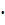 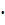 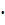 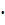 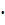 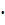 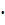 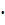 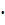 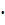 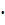 Математический фокус
69*71
= 4899
= 69*71=(70-1)(70+1)=702-12=
=4900-1=4899
Вычислить:
37*43;
52*48; 
201*199; 
399*401.
Самостоятельная работа: